唯美清新工作模板
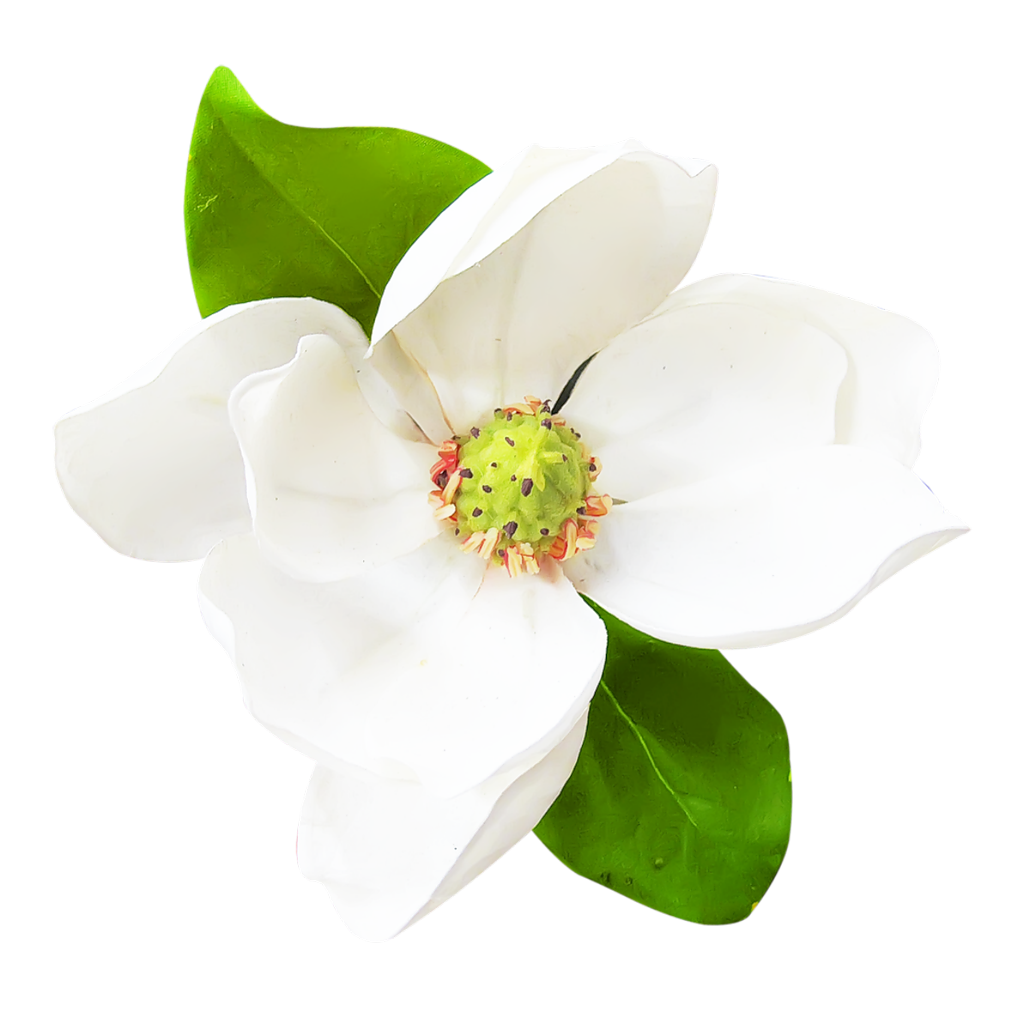 202X
工作计划 ·
指标汇报 ·
总结汇报
01
年度工作概述
We have many PowerPoint templates that has been specifically designed.
02
工作完成情况
We have many PowerPoint templates that has been specifically designed.
目 录
03
成功项目展示
We have many PowerPoint templates that has been specifically designed.
CONTENTS
04
工作存在不足
We have many PowerPoint templates that has been specifically designed.
05
明年工作计划
We have many PowerPoint templates that has been specifically designed.
01
年度工作概述
√ 标题标题
√ 标题标题
√ 标题标题
√ 标题标题
√ 标题标题
√ 标题标题
年度工作概述
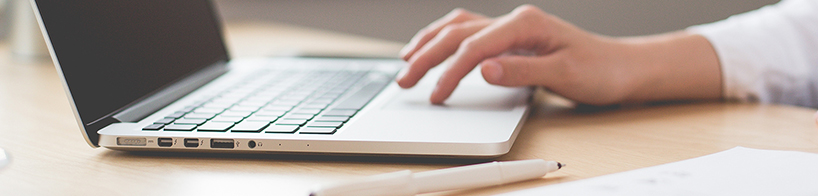 在此输入标题
在此输入标题
单击此处添加段落文本，单击此处添加段落文本，单击此处添加段落文本，单击此处添加段落文本。
单击此处添加段落文本，单击此处添加段落文本，单击此处添加段落文本，单击此处添加段落文本。
年度工作概述
主题二
主题三
主题一
单击此处添加文本
单击此处添加文本
单击此处添加文本
单击此处添加文本
单击此处添加文本
单击此处添加文本
单击此处添加文本
单击此处添加文本
单击此处添加文本
单击此处添加文本
单击此处添加文本
单击此处添加文本
单击此处添加文本
单击此处添加文本
单击此处添加文本
单击此处添加文本
单击此处添加文本
单击此处添加文本
02
工作完成情况
√ 标题标题
√ 标题标题
√ 标题标题
√ 标题标题
√ 标题标题
√ 标题标题
工作完成情况
您的内容打在这里，或者通过复制您的文本后，在此框中选择粘贴，并选择只保留文字。
您的内容打在这里，或者通过复制您的文本后，在此框中选择粘贴，并选择只保留文字。
添加标题
您的内容打在这里，或者通过复制您的文本后，在此框中选择粘贴，并选择只保留文字。
您的内容打在这里，或者通过复制您的文本后，在此框中选择粘贴，并选择只保留文字。
添加标题
添加标题
您的内容打在这里，或者通过复制您的文本后，在此框中选择粘贴，并选择只保留文字。
您的内容打在这里，或者通过复制您的文本后，在此框中选择粘贴，并选择只保留文字。
添加标题
工作完成情况
03
添加标题标题
添加标题标题
添加标题标题
添加标题标题
添加标题标题
点击输入内容，标题标题 点击输入内容，标题标题
点击输入内容，标题标题 点击输入内容，标题标题
点击输入内容，标题标题 点击输入内容，标题标题
点击输入内容，标题标题 点击输入内容，标题标题
点击输入内容，标题标题 点击输入内容，标题标题
02
04
01
05
点击输入内容，标题标题 点击输入内容，标题标题，语言描述尽量简洁生动。尽量将每页幻灯片的字数控制在200字以内，据统计每页幻灯片的最好控制在5分钟之内。点击输入内容，标题标题 点击输入内容，标题标题，语言描述尽量简洁生动。尽量将每页幻灯片的字数控制在200字以内，据统计每页幻灯片的最好控制在5分钟之内。
工作完成情况
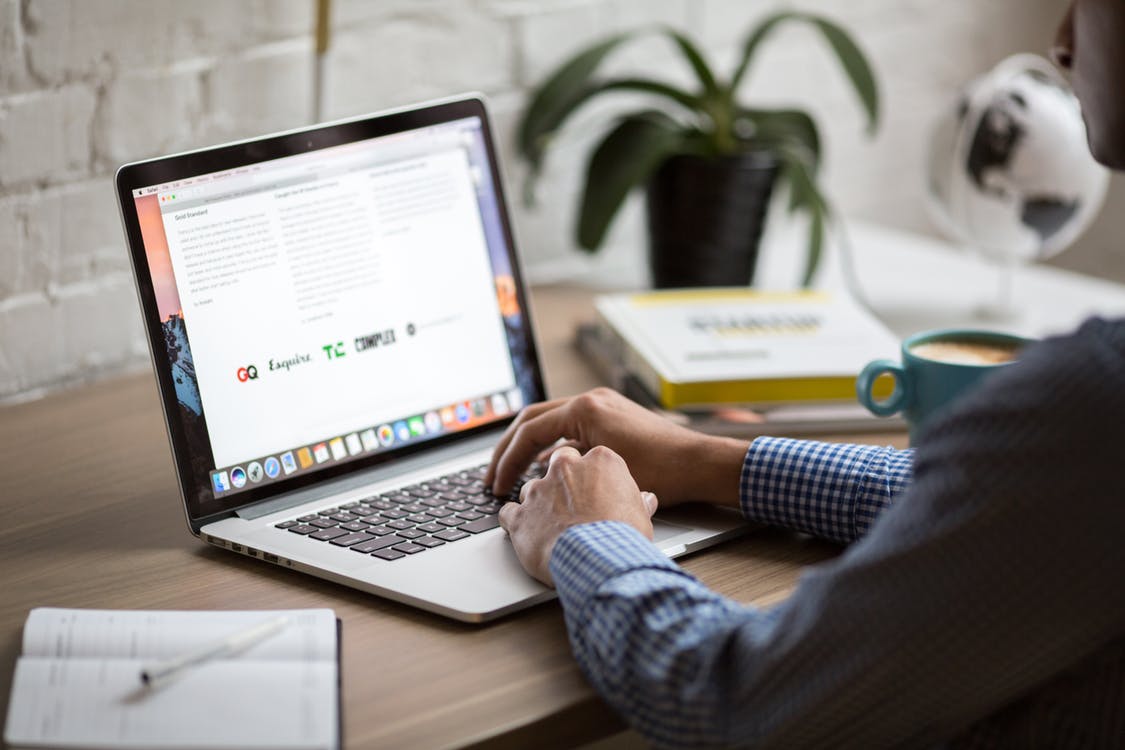 在此录入上述图表的综合分析说明，在此录入上述图表的综合分析说明，在此录入上述图表的综合分析说明。
1    输入标题
2    输入标题
在此录入上述图表的综合分析说明，在此录入上述图表的综合分析说明。
03
成功项目展示
√ 标题标题
√ 标题标题
√ 标题标题
√ 标题标题
√ 标题标题
√ 标题标题
成功项目展示
添加标题
在此录入上述图表的综合描述说明，在此录入上述图表的综合描述说明，在此录入上述图表的综合描述说明，在此录入上述图表的综合描述说明，在此录入上述图表的综合描述说明
成功项目展示
D
B
A
C
单击添加标题
单击添加标题
单击此处添加文本
单击此处添加文本
单击此处添加文本
单击此处添加文本
单击此处添加文本
单击此处添加文本
单击添加标题
单击添加标题
单击此处添加文本
单击此处添加文本
单击此处添加文本
单击此处添加文本
单击此处添加文本
单击此处添加文本
成功项目展示
添加标题
单击添加文本单击添加文本单击添加文本单击添加文本单击添加文本单击添加文本单击添加文本
50%
添加标题
80%
单击添加文本单击添加文本单击添加文本单击添加文本单击添加文本单击添加文本单击添加文本
30%
添加标题
添加标题
40%
单击添加文本单击添加文本单击添加文本单击添加文本单击添加文本单击添加文本单击添加文本
单击添加文本单击添加文本单击添加文本单击添加文本单击添加文本单击添加文本单击添加文本
04
工作存在不足
√ 标题标题
√ 标题标题
√ 标题标题
√ 标题标题
√ 标题标题
√ 标题标题
工作存在不足
添加标题
添加标题
添加标题
点击输入内容，标题标题点击输入内容，标题标题点击输入内容，标题标题点击输入内容，标题标题
点击输入内容，标题标题点击输入内容，标题标题点击输入内容，标题标题点击输入内容，标题标题
点击输入内容，标题标题点击输入内容，标题标题点击输入内容，标题标题点击输入内容，标题标题
05
明年工作计划
√ 标题标题
√ 标题标题
√ 标题标题
√ 标题标题
√ 标题标题
√ 标题标题
明年工作计划
03
02
01
点击添加标题
点击输入内容，标题标题 点击输入内容，标题标题
点击添加标题
点击输入内容，标题标题 点击输入内容，标题标题
点击添加标题
点击输入内容，标题标题 点击输入内容，标题标题
明年工作计划
点击输入内容，标题标题  点击输入内容，标题标题点击输入内容，标题标题  点击输入内容，标题标题
点击输入内容，标题标题  点击输入内容，标题标题点击输入内容，标题标题  点击输入内容，标题标题
输入标题
输入标题
输入标题
输入标题
点击输入内容，标题标题 点击输入内容，标题标题
点击输入内容，标题标题 点击输入内容，标题标题
点击输入内容，标题标题 点击输入内容，标题标题
点击输入内容，标题标题 点击输入内容，标题标题
添加标题
点击此处添加文字内容
添加标题
点击此处添加文字内容
添加标题
点击此处添加文字内容
添加标题
添加标题
添加标题
点击输入内容，标题标题 点击输入内容，标题标题

点击输入内容，标题标题 点击输入内容，标题标题
点击输入内容，标题标题 点击输入内容，标题标题

点击输入内容，标题标题 点击输入内容，标题标题
点击输入内容，标题标题 点击输入内容，标题标题

点击输入内容，标题标题 点击输入内容，标题标题
感谢您的耐心观看
— 工作计划 | 指标汇报 | 总结汇报 | 年度总结 —
Your content to play here, or through your copy, paste in this box, and select only 
the text. Your content to play here, or through your copy, paste in 
this box, and select only the text.